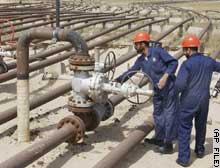 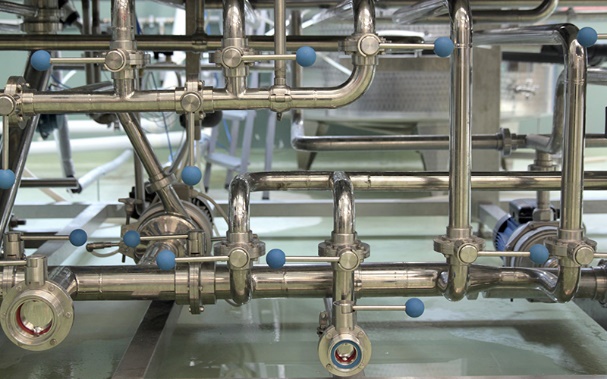 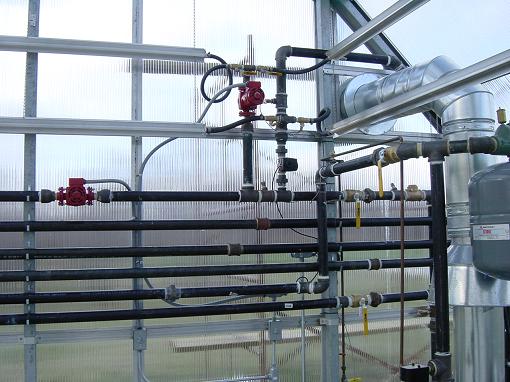 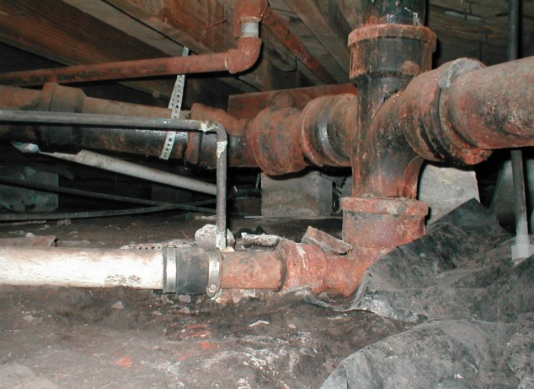 CSE 417Algorithms and Complexity
Lecture 25
Autumn 2023
Network Flow,  Part 2
11/29/2023
CSE 417
1
Outline
Network flow definitions
Flow examples
Augmenting Paths
Residual Graph
Ford Fulkerson Algorithm
Cuts
Maxflow-MinCut Theorem
Simple applications of Max Flow
11/29/2023
CSE 417
2
Network Flow Definitions
Flowgraph:  Directed graph with distinguished vertices s (source) and t (sink)
Capacities on the edges,  c(e) >= 0
Problem,  assign flows f(e) to the edges such that:
0 <= f(e) <= c(e)
Flow is conserved at vertices other than s and t
Flow conservation: flow going into a vertex equals the flow going out
The flow leaving the source is a large as possible
11/29/2023
CSE 417
3
Residual Graph
Flow graph showing the remaining capacity
Flow graph G,  Residual Graph GR
G: edge e from u to v with capacity c and flow f
GR: edge e’ from u to v with capacity c – f
GR: edge e’’ from v to u with capacity f
u
u
15/20
0/10
5
10
15
15/30
15
15
s
t
s
t
5
5/10
5
20
20/20
v
v
Augmenting Path Algorithm
Augmenting path in residual graph
Vertices v1,v2,…,vk
v1 = s,  vk = t
Possible to add b units of flow between vj and vj+1 for j = 1 … k-1
u
u
15/20
0/10
5
10
15
15/30
15
15
s
t
s
t
5
5/10
5
20
20/20
v
v
Adding flow along a path in the residual graph
Let P be an s-t path in the residual graph with capacity b
b units of flow can be added along P in the graph G
Need to show:
 new flow satisfies capacity constraints

 new flow satisfies conservation constraints
11/29/2023
CSE 417
6
Ford-Fulkerson Algorithm (1956)
while not done
	Construct residual graph GR
	Find an s-t path P in GR with capacity b > 0
	Add b units of flow along path P in G
If the sum of the capacities of edges leaving S is at most C, then the algorithm takes at most C iterations
11/29/2023
CSE 417
7
Flow Example I
20
15
a
d
g
5
20
5
5
10
5
10
20
5
20
15
30
s
b
e
h
t
10
5
5
10
20
5
20
20
c
f
i
15
20
11/29/2023
CSE 417
8
Flow Example II
20
20
a
d
g
5
20
5
5
20
5
5
20
5
30
20
30
s
b
e
h
t
20
5
5
5
20
5
25
20
c
f
i
20
10
11/29/2023
CSE 417
9
Cuts in a graph
Cut:  Partition of V into disjoint sets S, T with s in S and t in T.
Cap(S,T): sum of the capacities of edges from   S to T
Flow(S,T): net flow out of S
Sum of flows out of S minus sum of flows into S



Flow(S,T) <= Cap(S,T)
11/29/2023
CSE 417
10
What is Cap(S,T) and Flow(S,T)
S={s, a, b, e, h},    T = {c, f, i, d, g, t}
20/20
20/20
a
d
g
0/5
0/5
20/20
20/20
5/5
0/5
0/5
5/5
0/20
25/30
20/20
30/30
s
b
e
h
t
20/20
0/5
5/5
20/20
0/5
0/10
15/20
15/25
c
f
i
20/20
10/10
11/29/2023
CSE 417
11
What is Cap(S,T) and Flow(S,T)
S={s, a, b, e, h},    T = {c, f, i, d, g, t}
20/20
20/20
a
d
g
0/5
0/5
20/20
20/20
5/5
0/5
0/5
5/5
0/20
25/30
20/20
30/30
s
b
e
h
t
20/20
0/5
5/5
20/20
0/5
0/10
15/20
15/25
c
f
i
20/20
10/10
Cap(S,T) = 95,           Flow(S,T) = 80 – 15 = 65
Minimum value cut
u
10
40
10
s
t
10
40
v
11/29/2023
CSE 417
13
Find a minimum value cut
6
6
5
8
10
3
6
2
t
s
7
4
5
3
8
5
4
11/29/2023
CSE 417
14
Find a minimum value cut
6
6
5
8
10
3
6
2
t
s
7
4
5
3
8
5
4
11/29/2023
CSE 417
15
Find a minimum value cut
6:5
6:5
5:5
8
10:3
6:5
3:3
t
s
7:6
2:2
4:4
5:4
3:3
8:3
5
4:3
11/29/2023
CSE 417
16
MaxFlow – MinCut Theorem
There exists a flow which has the same value of the minimum cut
Proof: Consider a flow where the residual graph has no s-t path with positive capacity
Let S be the set of vertices in GR reachable from s with paths of positive capacity
s
t
Let S be the set of vertices in GR reachable from s with paths of positive capacity
s
u
v
t
T
S
Cap(u,v) = 0 in GR
Cap(u,v) =  Flow(u,v) in G
Flow(v,u) = 0 in G
What can we say about the flows and capacity 
between u and v?
18
Max Flow - Min Cut Theorem
Ford-Fulkerson algorithm finds a flow where the residual graph is disconnected, hence FF finds a maximum flow.

If we want to find a minimum cut, we begin by looking for a maximum flow.
11/29/2023
CSE 417
19
History
Ford / Fulkerson studied network flow in the context of the Soviet Rail Network
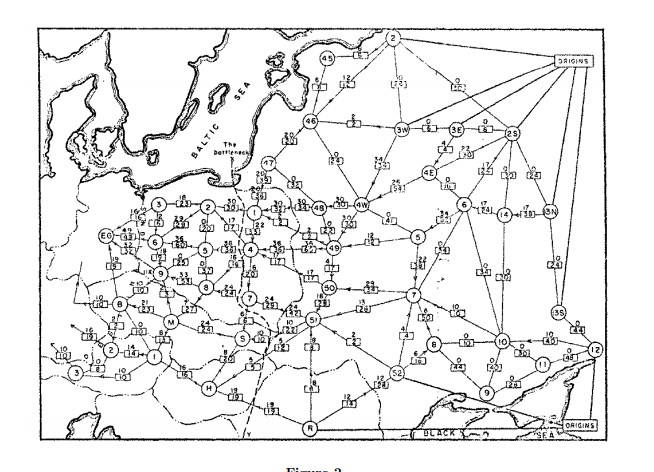 11/29/2023
20
Ford Fulkerson Runtime
Cost per phase   X    number of phases

Phases
Capacity leaving source: C
Add at least one unit per phase
Cost per phase
Build residual graph:  O(m)
Find s-t path in residual:  O(m)
11/29/2023
CSE 417
21
Performance
The worst case performance of the Ford-Fulkerson algorithm is horrible
u
1000
1000
1
s
t
1000
1000
v
11/29/2023
CSE 417
22
Better methods of finding augmenting paths
Find the maximum capacity augmenting path
O(m2log(C)) time algorithm for network flow
Find the shortest augmenting path
O(m2n) time algorithm for network flow
Find a blocking flow in the residual graph
O(mnlog n) time algorithm for network flow
11/29/2023
CSE 417
23
Problem Reduction
Reduce Problem A to Problem B
Convert an instance of Problem A to an instance of Problem B
Use a solution of Problem B to get a solution to Problem A
Practical
Use a program for Problem B to solve Problem A
Theoretical
Show that Problem B is at least as hard as Problem A
Problem Reduction Examples
Reduce the problem of finding the Maximum of a set of integers to finding the Minimum of a set of integers
Find the maximum of:   8,  -3,  2,  12, 1, -6
Construct an equivalent minimization problem
Undirected Network Flow
Undirected graph with edge capacities
Flow may go either direction along the edges (subject to the capacity constraints)
u
10
20
5
s
t
20
10
v
Construct an equivalent flow problem
Bipartite Matching
A graph G=(V,E) is bipartite if the vertices can be partitioned into disjoints sets X,Y

A matching M is a subset of the edges that does not share any vertices

Find a matching as large as possible
Application
A collection of teachers
A collection of courses
And a graph showing which teachers can teach which courses
RA
143
PB
373
ME
414
DG
415
AK
417
Converting Matching to Network Flow
s
t
Multi-source network flow
Multi-source network flow
Sources s1, s2, . . ., sk
Sinks t1, t2, . . . , tj
Solve with Single source network flow
Resource Allocation:  Assignment of reviewers
A set of papers P1, . . ., Pn
A set of reviewers R1, . . ., Rm
Paper Pi requires Ai reviewers
Reviewer Rj can review Bj papers
For each reviewer Rj, there is a list of paper Lj1, . . ., Ljk that Rj is qualified to review